Всероссийский конкурс«Малая Родина – центр Вселенной»
Координатор проектов 
НФ «Пушкинская библиотека» Безукладникова Надежда
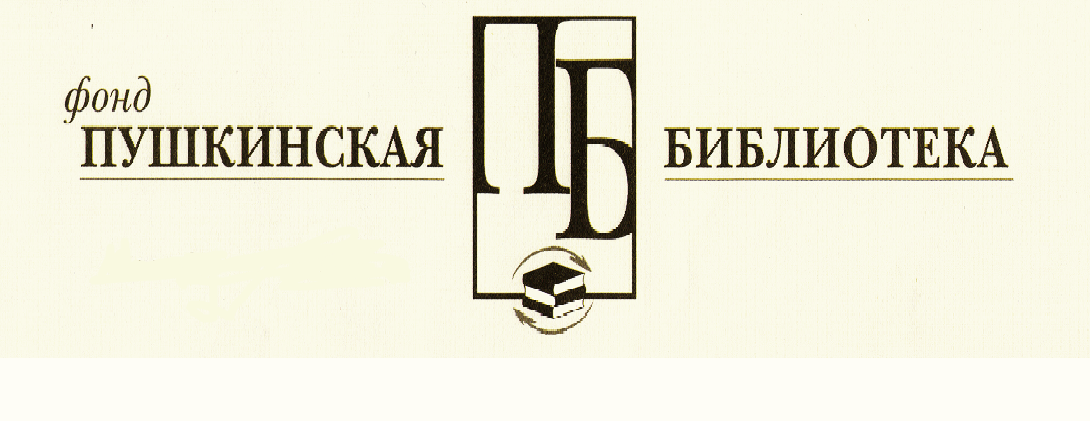 C 1 сентября по 15 декабря 2012 года Некоммерческий фонд «Пушкинская библиотека» по заказу Федерального агентства по печати и массовым коммуникациям провел конкурс «Малая Родина – центр Вселенной» в рамках года Российской истории.
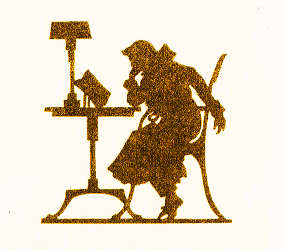 Цель конкурса: 
Создание коллективной Google-карты с описанием экскурсионных историко-литературных маршрутов по уникальным местам своей Малой Родины.
Задачи конкурса:
 Опробовать модель совместной образовательной деятельности  библиотекарей/ педагогов/ специалистов дополнительного образования и школьников  
 Отработать модель сетевого проекта.
Привлечь подростков к чтению литературы об истории родного края
 Развить информационную грамотность подростков и библиотекарей/ педагогов/ специалистов дополнительного образования через творческое освоение ряда новых информационных сервисов
 Привлечь внимание жителей регионов России к местному культурному наследию.
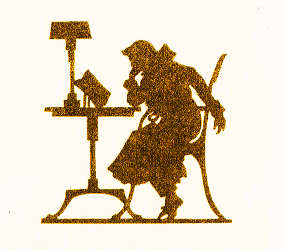 К участию в конкурсе приглашались команды не более четырех человек. В состав команд входили три-четыре школьника и один библиотекарь/ педагог/специалист дополнительного образования.
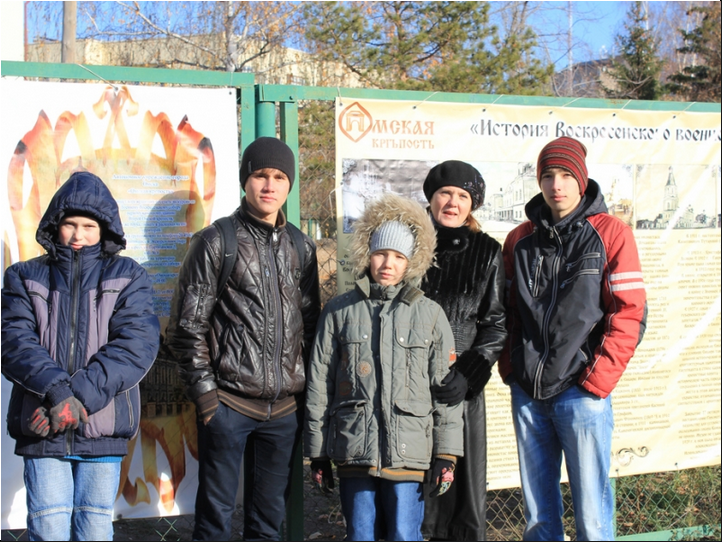 Команда 
«Третья столица» город Омск
Что было необходимо представить на конкурс:
 Разработать и представить  экскурсионный маршрут по историко-литературным местам своей малой Родины на Google-картe  с  материалами в виде фотографий, презентаций, видео-ссылок  и ссылок  на текстовую информацию.
 Информация для составления историко-литературного маршрута подбиралась на основе изучения краеведческого, литературного и исторического материала, из информации региональных журналов, альманахов и газет, а так же из  рассказов «старожилов».
 Собранные и обработанные материалы вошли в презентации и видеоролики и были размещены на этапах экскурсионного историко-литературного  маршрута в блоге команды на портале “Чтение-21” и непосредственно на Google-картe. в том числе и в виде QR-кода
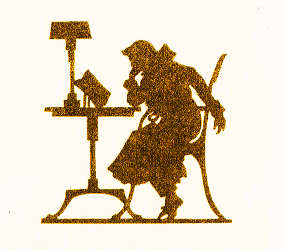 Этапы проведения конкурса:
1. Регистрация участников конкурса:
Для регистрации команд было необходимо заполнить регистрационную форму, размещенную в разделе «Регистрация» (регистрационная форма предполагала размещение фотографии координатора или координатора с командой) После регистрации команды, в разделе «Участники» автоматически появлялась  страничка зарегистрованной команды.
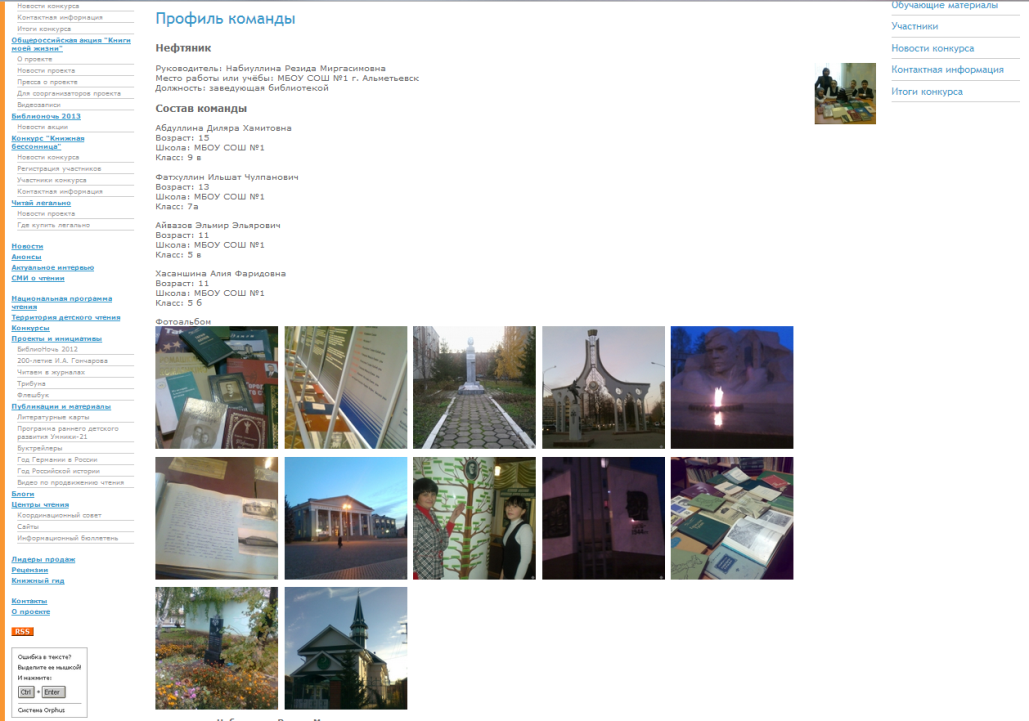 2. Самостоятельная работа команд
Создание Google-аккаунта
Создание блога команды на портале «Чтение-21»
Размещение фотографий и иллюстраций в блог команды
Заполнение краткой анкеты с указанием Googel-аккаунта
Выбор интересных памятных интересных мест и имен известных земляков
Сбор информации
Продумывание маршрута
Написание текстов к экскурсионному историко-литературному путешествию в Блоге 
Разработка историко-литературного маршрута и  размещение презентаций, видео и текстового материала к нему на Google-карте
Размещение готовых командных работ в Интернете на портале «Чтение-21» в виде скриншотов Google–карт и ссылок на сами карты
Заполнение всеми участниками команд Анкеты рефликсии
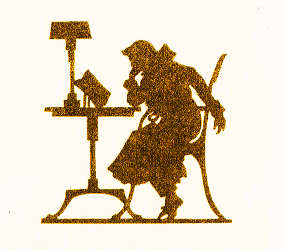 3. Описание хода работы в блоге на портале "Чтение21"
По мере создания маршрута – команды описывали свои  действия в блоге. Размещали новости о работе команды и ссылки на создаваемые материалы:
видеоинтервью со “старожилами” на YouTube 
презентации по историко-литературному маршруту в Google -документе или в Слайдшаре, 
 "текст экскурсии" с указанием автора(-ов) и его возраста
QR-код со ссылкой на созданный маршрут на Google-карте, 
скриншоты Google-карты, которые демонстрировали проделанную работу. 
 На Google-карте участники представляли краткую аннотацию выбранной “точки” маршрута и размещали QR-код со ссылкой на соответствующий пост в блоге, где приводится текст экскурсионного историко-литературного маршрута с картинкой или кратким видео.
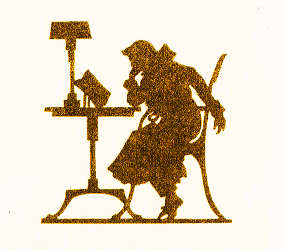 Особенности проекта:
1. Сетевой проект
В проекте приняли участие более 600 человек более чем из 30 регионов России от Кандалакши до Магадана
2. Образовательная составляющая
В ходе проекта были проведены 6 образовательных интернет-вебинаров. Все вспомогательные материалы были размещены в соответствующем разделе портала«Чтение-21»
3. Регистрация команд закончилась вместе с приемом работ
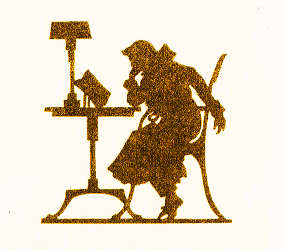 С чем познакомились участники за время проекта
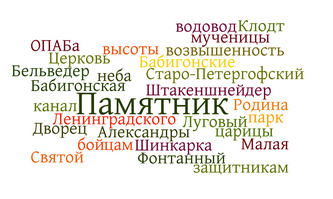 - Облако тегов 
Google-сервисы 
(Google-аккаунт,Google-карта,Google-диск)
- QR-код 
- YouTube
- SlideShare
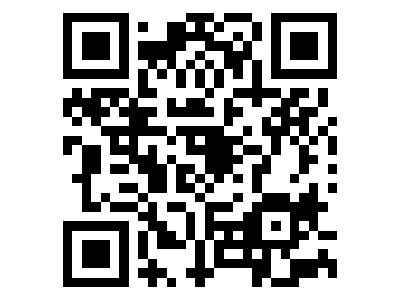 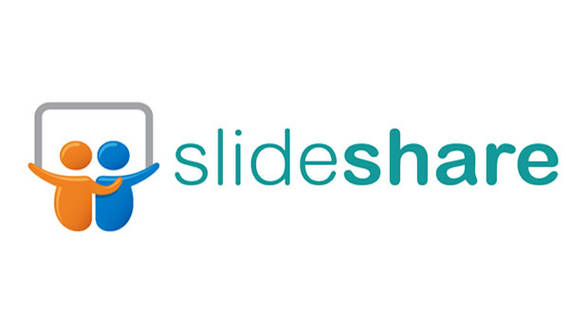 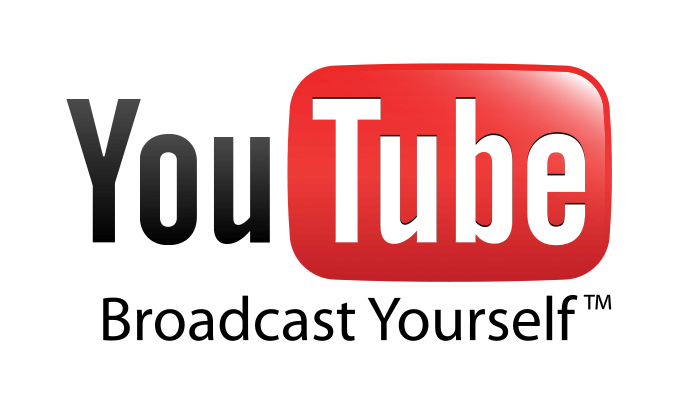 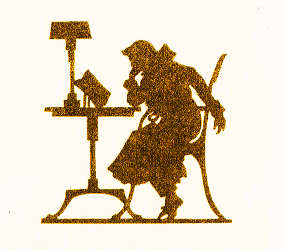 Результаты:
119 команд, 388 участников
Экскурсионная работа победителей
Все работы представлены на портале «Чтение-21»
http://chtenie-21.ru
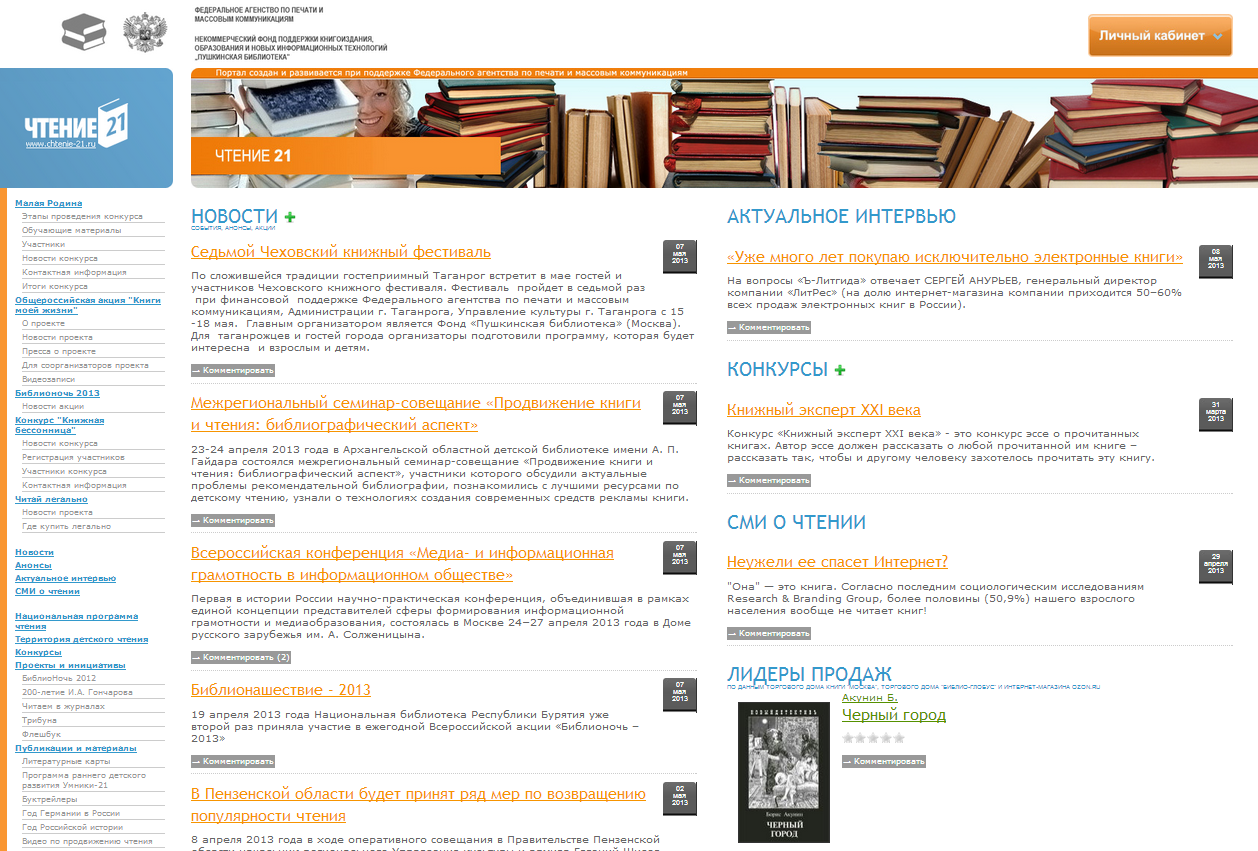 Спасибо за внимание!